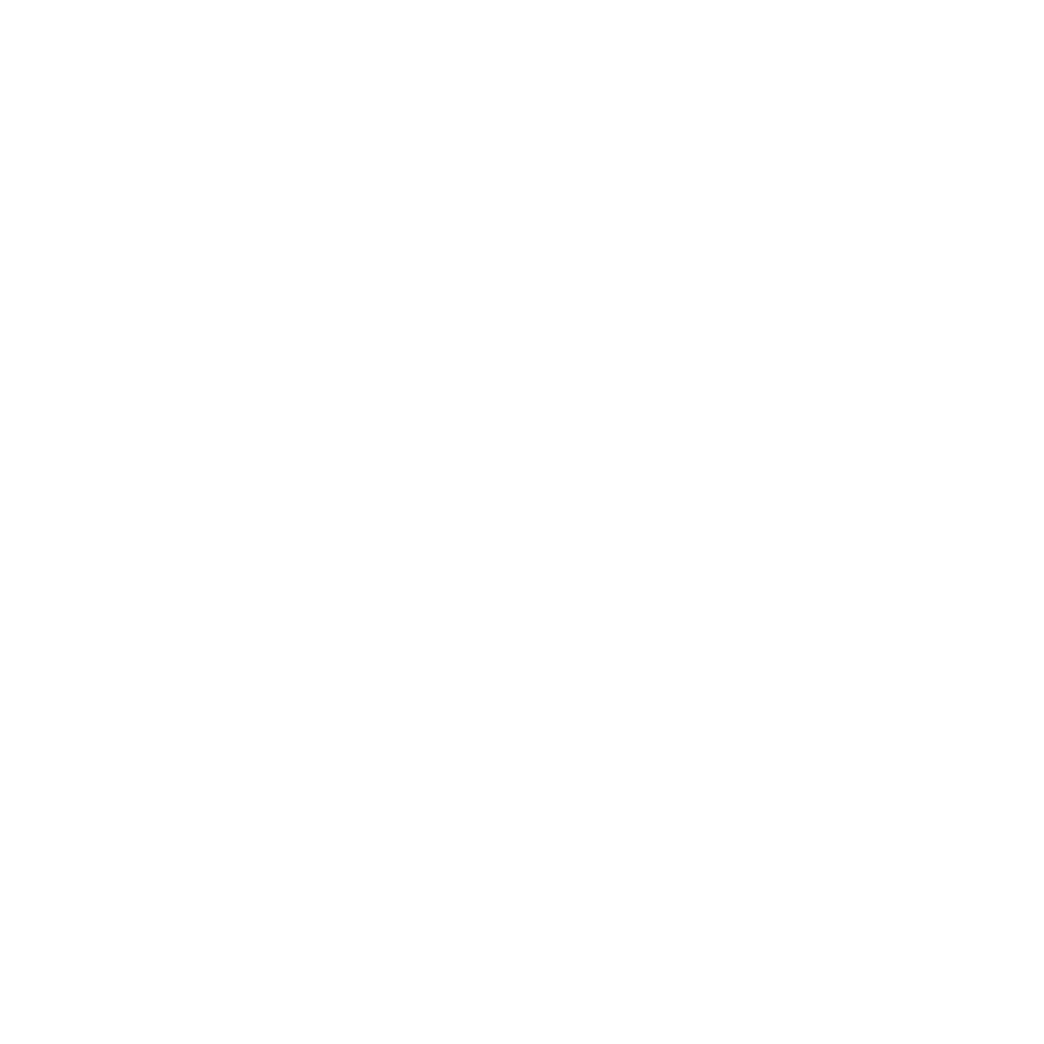 MODULE 8
Financial Aid for Under-represented Entrepreneurs - mediators
www.mosaic4investing.eu
Introduction
Types of funding available through mediation
01
This module equips under-represented entrepreneurs with the knowledge and tools necessary to effectively navigate financial aid options, particularly microloans and bank loans, through mediation. They will understand the types of funding available and will learn how to work together with loan officers to find the best solution for their business.  It builds on Module 4 How do I Secure Funding for my Business.
02
The Role of a Financial Mediator
03
Requirements for Loan Application and Understanding Loan Terms
04
Risk Awareness
05
Showcasing Success or Failure Stories
Learning Outcomes
Knowledge:
Available types of funding:
Entrepreneurs will learn about the various types of funding available to them, mediation in securing a microloan.
Process of securing a loan: 
The role of loan officers and the documentation necessary for an application.
Risk mitigation: 
Risk management and contingency planning in taking out a loan
Learning Outcomes

Skills:
Loans literacy: Entrepreneurs will be able to decode the terms of a loan, calculate specific rates and fees to take ownership of the repayment plan. 

Refining business plan: Ability to create a comprehensive business plan with market analysis and financial projections.

Risk assessment: Ability to identify and mitigate risks related with securing a loan.
Learning Outcomes

Behaviours:
Collaborative communication: Entrepreneurs will learn to work together with loan officers during the application process, learning to ask the right questions.
Proactive Inquiry: Entrepreneurs will learn to actively engage by asking informed questions about interest rates, collateral, deadlines, and any alternative options.
Negotiation: Entrepreneurs may negotiate terms that suit their business needs while also seeking guidance on loan options that best fit their growth strategy.
Learning Outcomes

Attitudes:
Open-mindedness: Entrepreneurs and financial officers should be willing to listen to each other's perspectives without preconceived judgments, fostering mutual understanding.

Confidence: Entrepreneurs should approach conversations with confidence in their business while remaining open to feedback, and financial officers should show confidence in providing clear, helpful guidance.
01
Types of funding available through mediation
Importance of funding
As entrepreneurs, it's natural to feel that relying on your own savings or business revenue seems like the safest path. 
However, it's important to remember that you don't have to shoulder the entire financial burden alone. There are numerous funding opportunities designed to support and empower entrepreneurs like you. These resources can provide the capital needed to grow your business without depleting your personal finances. 
By exploring options such as microloans, grants, and venture capital, you can mitigate risks and gain valuable support, allowing you to focus on turning your business vision into reality.
Key Takeaways:
Self-funding isn’t the only option
Reduce personal financial risk
Focus on business growth: Accessing additional funding allows entrepreneurs to focus more on their business vision and development rather than worrying solely about financial constraints.
Empowerment through resources: External financial resources are there to empower under-represented entrepreneurs, helping them scale and succeed in their ventures.
Funding options
If you’d like to grow your business, funding is a crucial resource. Understanding the different types of financial aid available can help you make smart choices that align with your business dreams. Let's break them down:

Microloans 
Bank loans
Grants supporting start-ups, investments or business growth 
Venture Capital
You can refer back to Module 4 as a reminder of the concepts you've previously encountered.
Microloans and bank loans
Think of MICROLOANS as the friendly neighbourhood helpers of the financial world. They're small loans designed specifically for entrepreneurs and small business owners who need a little boost. Whether it's buying new equipment, stocking up on inventory, or just keeping the day-to-day operations running smoothly, microloans can be a lifesaver. Many programs also offer additional support like mentorship and business training, which can be invaluable for new entrepreneurs.

BANK LOANS come with higher borrowing limits and are perfect for when you're thinking big—like expanding your business, upgrading your equipment, or even buying property. But remember, banks will want to see a lot of paperwork and might ask for collateral to secure the loan. It's important to have a solid business plan and a good credit history to increase your chances of approval.
Venture capital and grants
If your business has the potential to grow rapidly, VENTURE CAPITAL might be the way to go. Venture capitalists are like business partners who provide funding in exchange for a share of your company. They're particularly interested in industries that can scale quickly, so if you've got a big idea, this could be your ticket to success. Along with funding, venture capitalists often bring valuable expertise and connections to help your business thrive. Much more in Module 4 and 7.

GRANTS are funds given by government bodies, foundations, or private groups to support your entrepreneurial journey. To get a grant, you'll need to meet specific requirements and show precisely how you plan to use the money. While competitive, grants can provide a significant financial boost without adding to your debt.
Choosing the Right Funding
So, what type of funding should you pursue? The key is to match the funding option to your business's unique needs and stage of development. In this section, we'll break down the pros and cons of different funding sources and what you need to know about each.
Microloans – pros
Microloans – cons
Traditional bank loans – pros
Traditional bank loans – cons
Venture capital – pros
Venture capital – cons
Grants – pros
Grants – cons
Exercise: Finding the best funding option
This brief exercise will help you evaluate your business needs and choose the most suitable funding option. Follow these steps to assess key areas of your business and make an informed funding decision.
Step 1: Business Stage and Goals
Question: What stage is your business currently in?
Answer Options:
	a) Startup/Pre-Revenue
	b) Early Stage with Growing Revenue
	c) Established Business looking to Scale
	d) Mature Business seeking Expansion
 	Reflection: If you’re in the startup or early stage, you may need smaller, flexible funding like microloans, grants, or 	seed investment. Established businesses may need larger loans or venture capital to fuel expansion.
Exercise: Finding the best funding option
Step 2: Capital Needs and Purpose
Question: How much funding do you need, and what is it for?
Answer Options:
	a) Less than €50,000 (for equipment, working capital, etc.)
	b) €50,000 – €500,000 (for product development, hiring, marketing)
	c) More than €500,000 (for scaling, expansion, large projects)
	
Reflection: For smaller needs (a), consider microloans or grants. For larger needs (b or c), traditional bank loans or venture capital may be more appropriate.
Exercise: Finding the best funding option
Step 3: Risk Tolerance and Financial Position
Question: Are you comfortable taking on debt or giving up equity?
Answer Options:
	a) I prefer not to take on debt or lose control over my company.
	b) I’m open to debt but want to maintain full ownership.
	c) I’m comfortable giving up some ownership for large capital and strategic 	support.
Reflection: If you prefer to maintain control and avoid debt, grants are ideal. If you can handle repayment but want full ownership, look into loans. If you’re comfortable with shared ownership, venture capital might be your best bet.
Exercise: Finding the best funding option
Step 4: Credit and Collateral
Question: What is your credit standing and do you have collateral?
Answer Options:
	a) Strong credit and assets to offer as collateral.
	b) Average credit with limited collateral.
	c) Poor credit or no collateral.
	
Reflection: If you have strong credit and collateral, traditional bank loans are a viable option. With average or poor credit, consider microloans, grants, or equity financing like venture capital, which have more flexible requirements.
Exercise: Finding the best funding option
Step 5: Growth Strategy and Long-Term Vision
Question: How fast do you plan to grow, and what is your exit strategy?
Answer Options:
	a) Steady, sustainable growth with no immediate exit in mind.
	b) Rapid growth aiming for an IPO or acquisition in the near future.
	c) Social or community impact focus with moderate growth expectations.
	
Reflection: If you plan for rapid growth and a clear exit, venture capital is ideal. For steady growth, loans or bootstrapping may suffice. If your goal is social impact, grants are worth exploring.
Exercise: Finding the best funding option
Step 6: Final Decision
Based on your answers to the questions above, match your business profile to the best funding options:
Microloans: Small funding needs, flexible terms, modest growth.
Grants: Non-repayable, socially impactful or innovative businesses, no debt or equity loss.
Traditional Bank Loans: Larger funding with repayment, steady growth, collateral required.
Venture Capital: Large funding, high growth potential, willing to give up equity.
02
The Role of a Financial Mediator
The Role of a Mediator e.g. Loan Officer/Broker
Mediators in the form of loan officers or brokers are helpful in ensuring that both banks and borrowers benefit from the loan process. They mediate between the two, balancing the bank's need for security with the borrower's need for accessible funding. 
Responsibilities of a Loan Officer/Broker
Application Evaluation: Carefully reviews loan applications to assess creditworthiness and financial stability.
Document Analysis: Examines financial documents and business plans to ensure they align with loan requirements.
Finding the best solution for your needs: Clarifies available loan options, terms, interest rates, and fees in order to find a solution tailored to your needs.
The Role of a Loan Officer/Broker
Understanding Terms: Helps you grasp the details of loan terms and conditions.
Application Advice: Offers insights on how to improve your loan application for better chances of approval.
Documentation Assistance: Helps you organize necessary documents like financial statements and business plans.
Ongoing Assistance: Provides support even after the loan is approved, fostering a long-term financial relationship, especially when it comes to ensuring compliance and adherence to regulatory requirements.
Post-Loan Support: Provides guidance on loan use, repayment, and any arising issues
Support Offered by Loan Officers
Identifying the best fit of Microloan for your business needs. They provide insights on interest rates, repayment terms, and eligibility criteria to help choose the most suitable loan.
Supporting entrepreneurs in developing essential documents that strengthen their application:-
Business Plans outlining growth strategies and financial projections
Financial Projections, revenue forecasts and expense budgets
Feasibility Assessments evaluating the viability and sustainability of business expansion plans
The most important question you should ask a loan officer is:
"What can you do to help me with this application? What services do you offer to support entrepreneurs like me?“

Loan Officers can assist under-represented entrepreneurs in the following key areas during the loan application and approval process:
Support Offered by Loan Officers
Gathering the Necessary Documentation and Organizing It: Loan officers can assist entrepreneurs in compiling and organizing the required documentation for the loan application process, such as:
Business Registration Documents verifying legal business status
Proof of Income (e.g., tax returns, bank statements) showcasing financial stability
Personal and Business References validating credibility and reputation
Products or services: Product/service description, the problem it solves, pricing strategy, unique selling proposition, lifecycle, intellectual property.
Marketing and sales strategy: Marketing channels, advertising and promotional strategies, sales funnels, customer retention strategies.
Support Offered by Loan Officers
Operations Plan: Location and facilities, equipment and technology needs, inventory management (if applicable), supply chain and logistics, production processes (if relevant)
Financial Plan: Revenue model, cost structure, cash flow projections, profit and loss statement, balance sheet, break-even analysis, funding requirements
Funding Request: Funding amount needed, breakdown of how funds will be used, desired terms (loan, equity, etc.), and future funding needs.
Appendix: Resumes of key team members, product images or designs, licenses, patents or legal documentation, detailed market research data or charts.
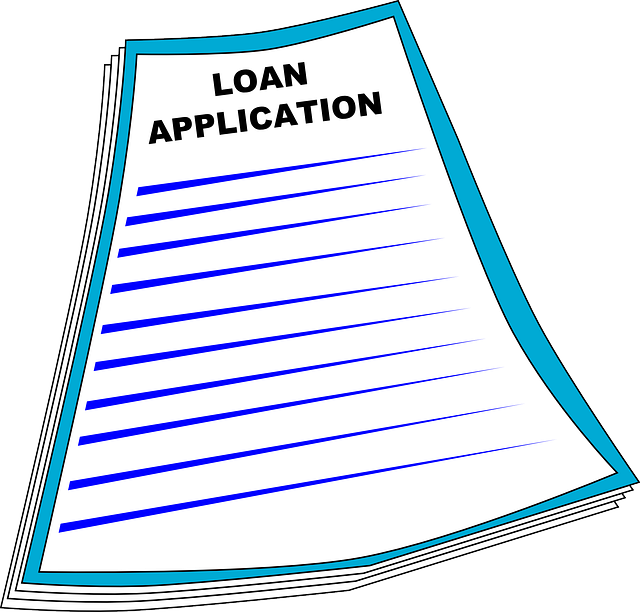 Business plan to support loan/funding application
Questions the Loan Officer Might Ask to Help Applicants Present their Business Plan (1/2)
Interrogating your Business Plan
Business Model: 
How does your business make money?
What makes your business different from others?
How will you grow your business with the loan?
Target Market: 
Who are your customers, and what do they like? 
How will you reach and connect with them? 
What have you learned about their needs?
What the Loan Officer may ask for details about:
how your business works – Business Model
who you’re selling to – Target Market
who your competitors are – Competitive Landscape
how you plan to promote your business – Marketing Strategies
how you plan to use the loan – Proposed Use of Loan Funds
Questions the Loan Officer Might Ask to Help Applicants Present their Business Plan (2/2)
Competitive Landscape: 
Who are your main competitors, what makes you better? 
How will you stand out and gain more customers?
How will you handle changes in competition? 
Marketing Strategies:
How do you advertise your products or services? 
How will you use the loan to boost your marketing? 
How do you measure if your marketing works? 
Proposed Use of Loan Funds:  How will you use the loan to grow your business?  Can you explain where exactly the money will go?  What goals do you hope to achieve with the loan?
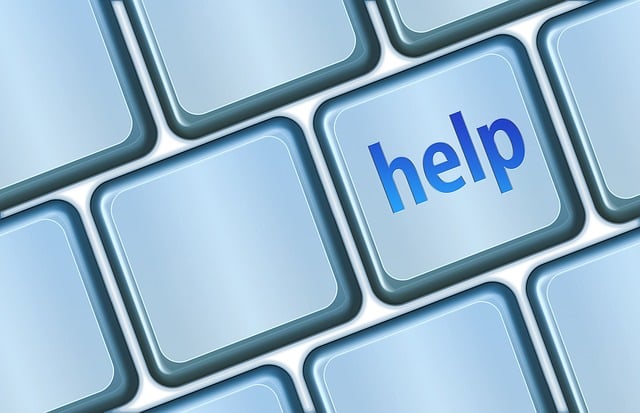 Get clarity if your mediator can
Provide a template or guidance on structuring a comprehensive business plan that aligns with the requirements of the microloan or other funding. 
Provide models or examples of successful business plans that have secured funding 
Highlight the possibilities for revisions or feedback on the business plan to ensure it meets the criteria for loan approval
Advise on how best to present financial projections and feasibility assessment to strengthen the loan application.
Share specific guidelines or preferences regarding the format or content of the business plan that I should be aware of?
Financial projections
While you have learnt about financial projects in Module 3 Financial Literacy, in this section, we share the format of financial projections that should be submitted with your business plan when borrowing or securing funding.
Format of financial projections needed to raise finance
Income statement: Revenue – forecast of sales, costs of goods sold, gross profit, operating expenses – salaries, rent, marketing, utilities and other fixed and variable costs, net profit – gross profit minus operating expenses, taxes and interest.
Cash flow projections: Cash inflows – revenue from sales, investments, loans or other sources; cash outflows – payments for expenses like rent, payroll, suppliers, taxes and loan repayments; net cash flow; opening and closing cash balance.
Balance sheet projections: Assets – currents assets (cash, accounts receivable, inventory) and fixed assets (property, equipment, etc.) ; Liabilities – short-term liabilities (accounts payable, loans due within a year) and long-term liabilities (loans, mortgages); Owner’s equity – equity held by the business owners.
Format of financial projections needed to raise finance
Break-Even analysis: Fixed costs – costs that don’t change with production; variable costs – costs that vary with production; break-even point – the number of units or sales needed to cover fixed and variable costs.
Sales Forecast: Breakdown of sales by product or services; monthly, quarterly, or yearly estimates; assumptions used for the forecast (market demand, growth rate, pricing strategy).
Assumptions: Pricing assumptions, sales growth rate, cost assumptions, market size and demand trends.
Funding requirements: Total amount needed; breakdown of how the funds will be spent; timeline for when funds will be used.
Sensitivity Analysis: Best-case, worst-case and most likely scenarios; How a 10% increase or decrease in revenue or costs affects profitability and cash flow.
Prepare to be questioned on..
What are your expected starting costs and initial financial needs for the business? (startup costs and initial investment requirements)
Can you break down your fixed and variable costs, including day-to-day expenses and overheads? (operational expenses and overheads)
How will you price your products or services, and what factors have you considered in setting this pricing strategy?
What are your sales predictions or money-making plans for the short-term and long-term? (sales forecasts or revenue projections)
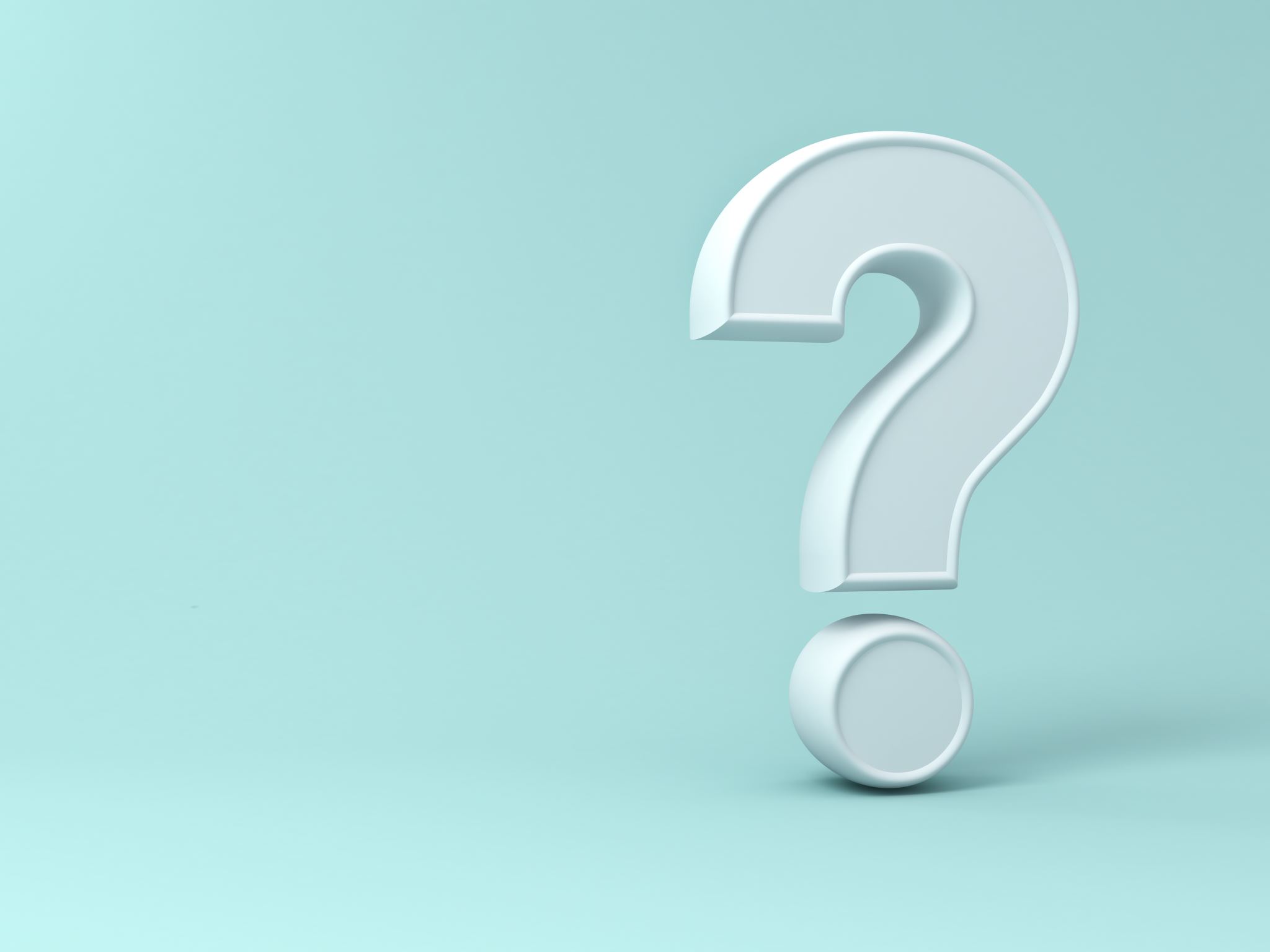 Prepare to be questioned on..
How will you manage cash flow and ensure enough money is available for daily needs? (ensure sufficient liquidity)
What other funding options have you explored besides this loan, and how do they fit into your financial planning?
Can you outline your profit goals and growth plans for the next few years? (profit margin targets and growth projections)
How adaptable is your financial plan to changes in the market or unexpected challenges?
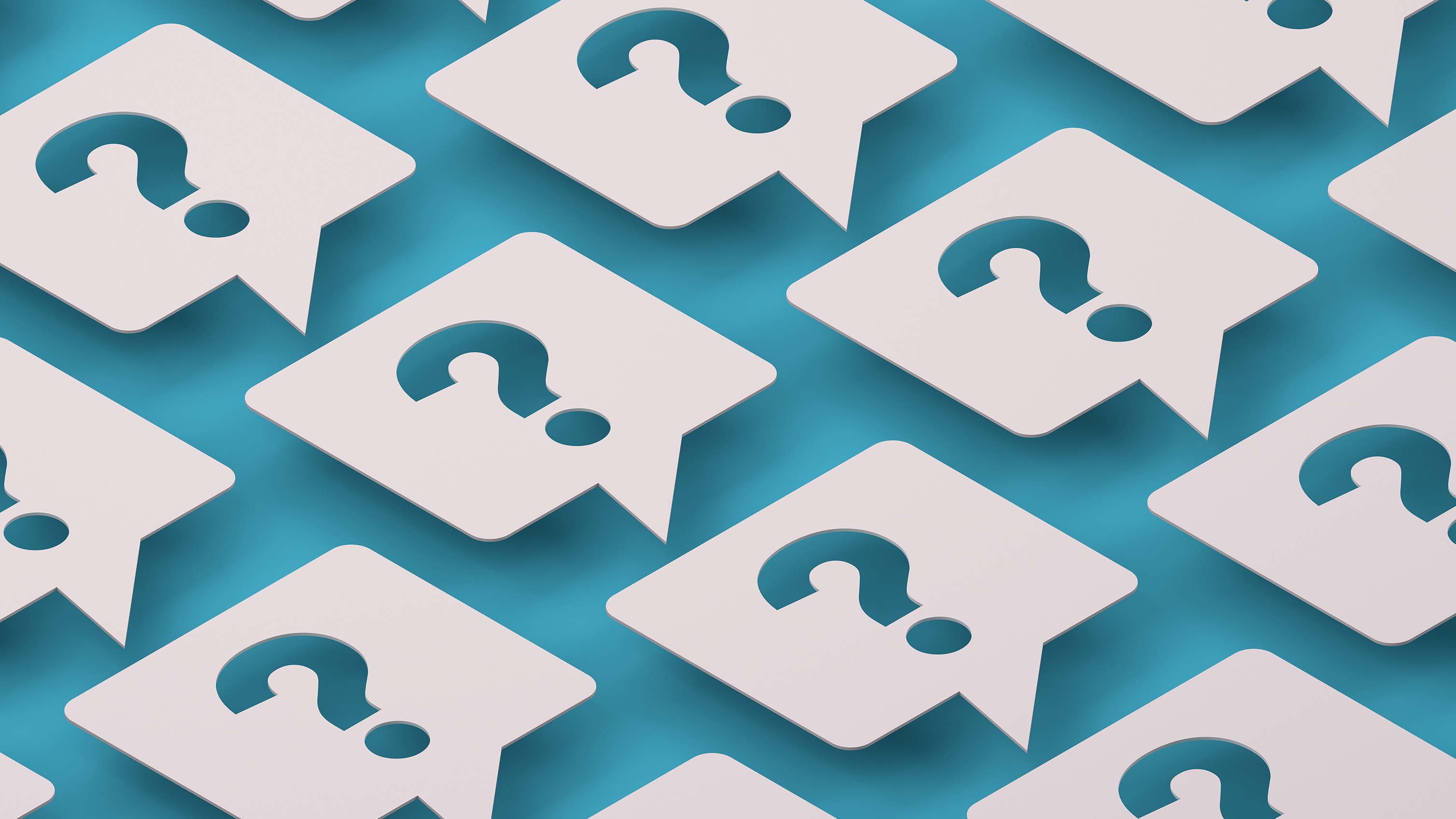 Exercise: Create a Microloan business plan
The purpose of this exercise is to create a comprehensive business plan tailored for applying for a microloan. You will learn how to present your business idea effectively, analyse financial needs, and prepare to interact with a loan officer.
Step 2: Market Analysis 
Describe your business operations. 
What are the daily activities that keep your business running?#
Resources and equipment needed
What will be the location of your business?
Questions to Ask the Loan Officer:
Do I need to provide details about my business location or physical setup?
What kind of documentation or quotes do I need for equipment purchases?
Step 1: Business Overview
Write a brief description of your business. Include the following:
What products or services will you offer?
Who are your target customers?
What problem does your business solve for your customers?
Questions to Ask the Loan Officer:
What types of businesses does your microloan program typically support?
What is the maximum loan amount I can apply for?
Exercise: Create a Microloan business plan
Step 3: Marketing and Sales Strategy	
Outline your strategy for attracting and retaining customers. Address:
What channels will you use to reach your customers (e.g., social media, local advertising, word-of-mouth)?
How will you price your products or services?
What promotions or incentives will you offer?
Questions to Ask the Loan Officer:
Does my marketing plan align with what your institution expects in a business plan?
Are there resources or partnerships you can recommend to help with marketing?
Step 4: Operations Plan	
Conduct a market analysis for your business. Answer the following:
Who are your competitors, and what makes your business different?
What is the size of your target market?
What are the key trends in your industry?
Questions to Ask the Loan Officer:
What market research or data should I include in my application?
Are there specific market sectors you prioritize for microloans?
Exercise: Create a Microloan business plan
Step 5: Financial Projections
Create financial projections for your business for the next 12 months. Include:
Estimated monthly sales and expenses.
Projected cash flow (money coming in and going out).
Estimated profit margin (how much profit you expect to make after expenses).
Questions to Ask the Loan Officer:
What level of detail do you require in the financial projections?
Can you provide examples of common expenses or costs I should consider?
Step 6: Funding Request 	
Write a funding request specifying how much money you need and how it will be used. Include:
A breakdown of how the loan will be spent (e.g., inventory, equipment, marketing).
How you plan to repay the loan (e.g., monthly payments).
Questions to Ask the Loan Officer:
Do I need to provide details about my business location or physical setup?
What kind of documentation or quotes do I need for equipment purchases?
Exercise: Create a Microloan business plan
Step 7: Risk Analysis
Identify potential risks to your business and how you plan to address them. Include:
What are the risks related to customer demand, competition, or supply chain?
How will you manage cash flow challenges?
Questions to Ask the Loan Officer:
How important is the risk analysis in your assessment of the application?
What risks do you typically see as red flags when evaluating a microloan application?
Step 8: Compile and Present the Business Plan
Put all the sections together into a single business plan document. Ensure it is clear, concise, and professionally formatted.

Questions to Ask the Loan Officer:
Can you review a draft of my business plan before final submission?
What other documents will I need to include with my business plan?
Exercise: Create a Microloan business plan
Outcome:

By completing this exercise, you will have a tailored business plan that is well-suited for a microloan application. You will also be prepared to engage with loan officers by asking relevant questions, increasing your chances of securing the loan.


Reflection:

After completing the exercise, write a short paragraph reflecting on the following:
  What was the most challenging part of creating the business plan?
  Which questions provided the most useful information from the loan officer?
  How did the answers from the loan officer help shape your business plan?
03
Requirements for Loan Application and Understanding Loan Terms
General Requirements for a Loan Application
Personal and Business Identification:
Government-issued ID or passport
Business registration documents: Incorporation certificate, tax ID, etc.
Financial Documentation:
Bank Statements: Typically, 6-12 months of bank statements to assess cash flow.
Profit and Loss (P&L) Statements: Shows income, expenses, and profitability.
Tax Returns: 1-2 years historical fiscal
Collateral/Guarantees:
Some loans require collateral such as property, inventory, or equipment to secure the loan.
Business Plan:
Includes a clear description of the business, revenue model, and financial projections.
Creditworthiness and Risk Assessment
Credit Score: Your credit score reflects your credit history and helps lenders assess your ability to repay the loan. A higher score typically leads to better loan terms.

Debt-to-Income Ratio:  This ratio helps lenders assess your financial health by comparing your monthly debt payments to your monthly income. Lower ratios are preferable. For example, if you have a debt-to-income ratio of 30%, it means that 30% of your monthly income goes toward debt payments. Lenders typically prefer this ratio to be below 40%.

Risk Factors: Lenders evaluate the risk of lending to your business. Factors include the age of your business, industry stability, and market trends.
Types of Loan Terms
Principal amount:
The amount you borrow from the lender before any interest or fees are applied. It is the base sum that the borrower agrees to repay over time, typically through regular payments.

Interest rate:
Fixed: A fixed interest rate is an interest rate that remains constant throughout the entire term of a loan, resulting in stable and predictable monthly payments.
Variable: A variable interest rate is an interest rate that can change over time based on market conditions, causing the monthly payments to fluctuate.
Types of Loan Terms
3.    Repayment period:
The time frame over which the loan must be repaid. Short-term loans (less than 3 years) may have higher monthly payments but lower total interest costs.

4.   Fees:
Loan fees are additional costs charged by lenders for processing, approving, or servicing a loan, such as origination fees, late payment fees, or prepayment fees.
Loan Terms to Understand
Annual Percentage Rate (APR): The total yearly cost of a loan, expressed as a percentage, which includes the interest rate as well as any additional fees or costs associated with the loan, offering a more complete picture of the cost of borrowing.
Amortization: This refers to how loan payments are spread over time, with part of each payment going toward interest and the rest to reducing the principal.
Default terms: The consequences and actions that occur if you fail to make loan payments. These can include increased interest rates, penalties, or legal action.
Loan Coventants: Specific conditions that borrowers must meet during the loan term, such as maintaining a certain level of revenue or not taking on additional debt. For example, a lender may require you to keep a minimum cash balance in your business bank account while repaying the loan.
Comparing Loan offers
Interest Rate Comparison:
When comparing interest rates on loans, it’s essential to consider not only the rate itself but also factors like whether the rate is fixed or variable, the loan term, and how often interest is compounded. A lower interest rate may seem appealing, but a shorter-term loan with a slightly higher rate might result in lower overall interest costs due to the reduced time for interest accrual. Additionally, variable rates can start lower than fixed rates but may rise over time, potentially making a fixed rate more predictable and cost-effective in the long run.
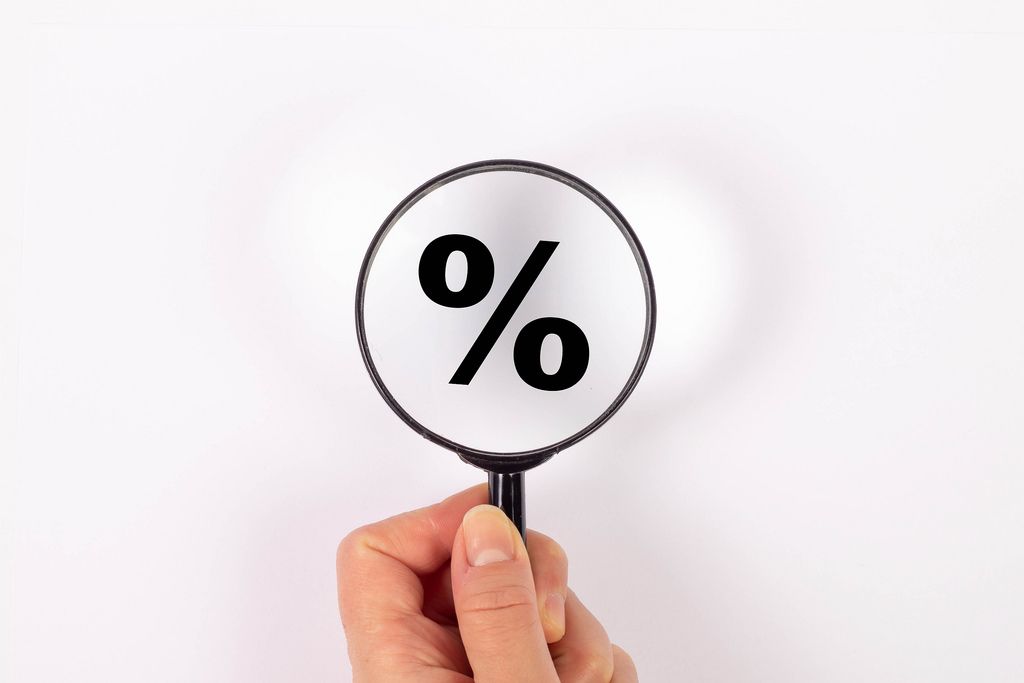 This Photo by Unknown Author is licensed under CC BY
Comparing Loan offers
Hidden Costs
Hidden costs associated with loans can include fees and charges that may not be immediately obvious when taking out a loan, such as origination fees, application fees, prepayment penalties, and late payment charges. These costs can increase the overall expense of the loan beyond the advertised interest rate. It’s important to carefully review the loan agreement and ask the lender about any potential fees to get a clear understanding of the total cost of borrowing.
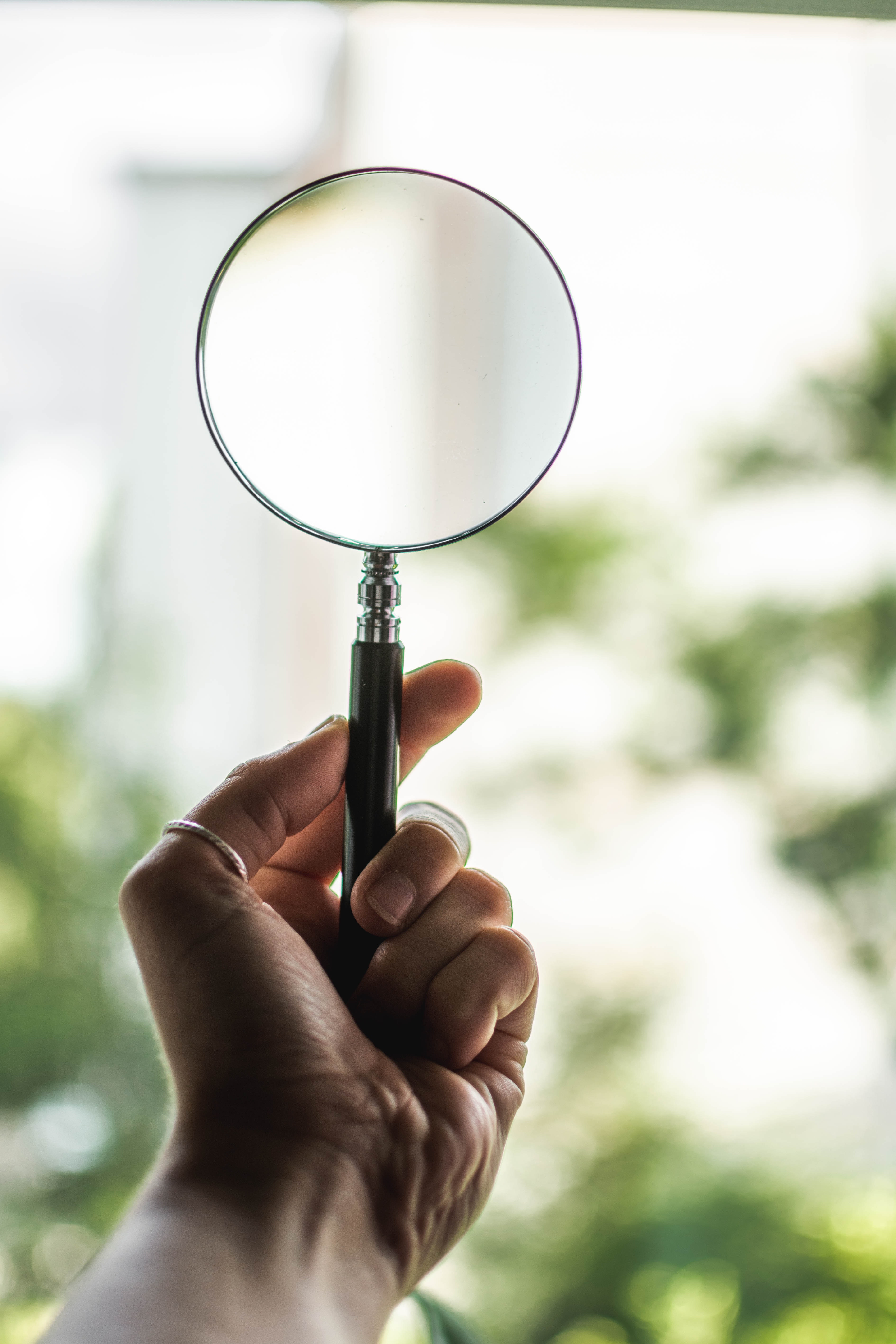 Hidden Fees
Application fees:
Some lenders charge a non-refundable fee just for processing your loan application. This fee can be charged even if your loan is not approved.

Origination fees:
A one-time fee paid to the lender for processing the loan, usually a percentage of the loan amount. For example, for a €100,000.00 with a 2% origination fee, you will have to pay €2,000.00 upfront.
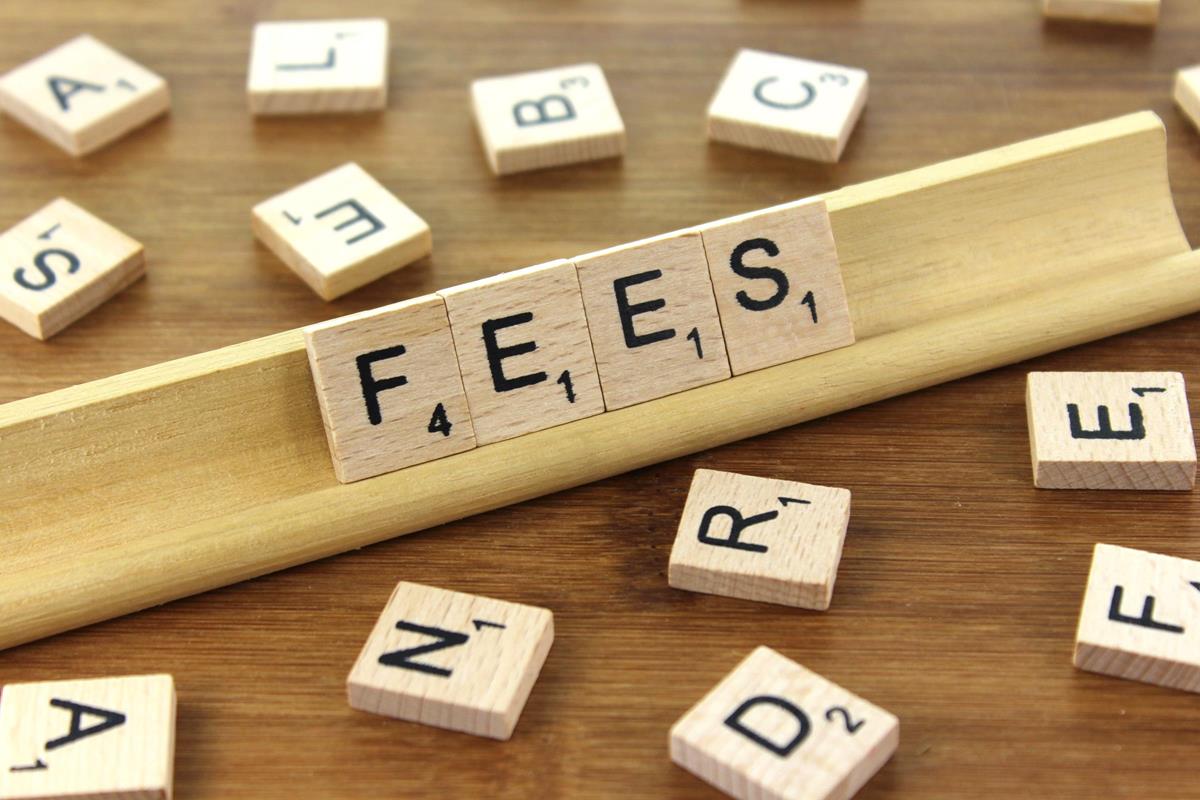 Hidden Fees
Late payment fees: If you miss or delay payments, additional fees may be charged. If your monthly loan payment is €1,000, a late fee could be €50 or more for every missed deadline.

Prepayment fees: Some loans charge a fee for paying off the loan early because the lender misses out on potential interest. For example, paying off a €50,000 loan early might trigger a €1,500 prepayment penalty.

Balloon payments: Certain loans require a large, final payment at the end of the loan term. After making smaller monthly payments for five years, you may owe a large balloon payment of €10,000 at the end.
Other costs to consider
Variable interest rate increases:
Variable-rate loans might start with a lower interest rate, but it can increase significantly based on market conditions. A loan starting at 4% might increase to 7% after two years, drastically increasing your monthly payment.

Insurance Requirements:
Some lenders require you to take out life, disability, or business insurance, which can increase the overall loan cost. For example, a €500,000.00 loan might require a business insurance policy costing €1,000.00 annually for the life of the loan.
04
Risk Awareness
Building Risk Awareness
Identify and assess risks associated with taking loans, such as:
Market fluctuations affecting Income
Changes in interest rates
Upfront Fees
Insurance/assignment on future income
Repayment challenges due to cash flow                                                                     issues.
Total payable amount
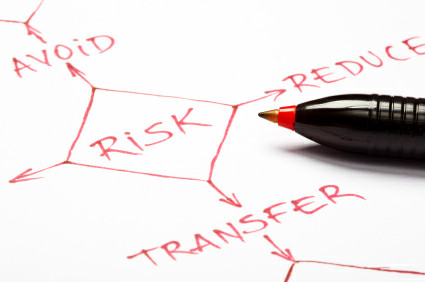 Strengthening Risk Management
Implement strategies to maintain Financial Stability, such as
- Setting up emergency funds.
- Hedging against interest rate increases.
- Don't plan expenditure based on Gross Income
- Consider Cash Flow problems affecting                                                               reimbursements.
Develop comprehensive plans to mitigate:
- Market risks (e.g., customer demand shifts).
- Operational risks (e.g., supply chain disruptions).
- Financial risks (e.g., rising costs of credit)
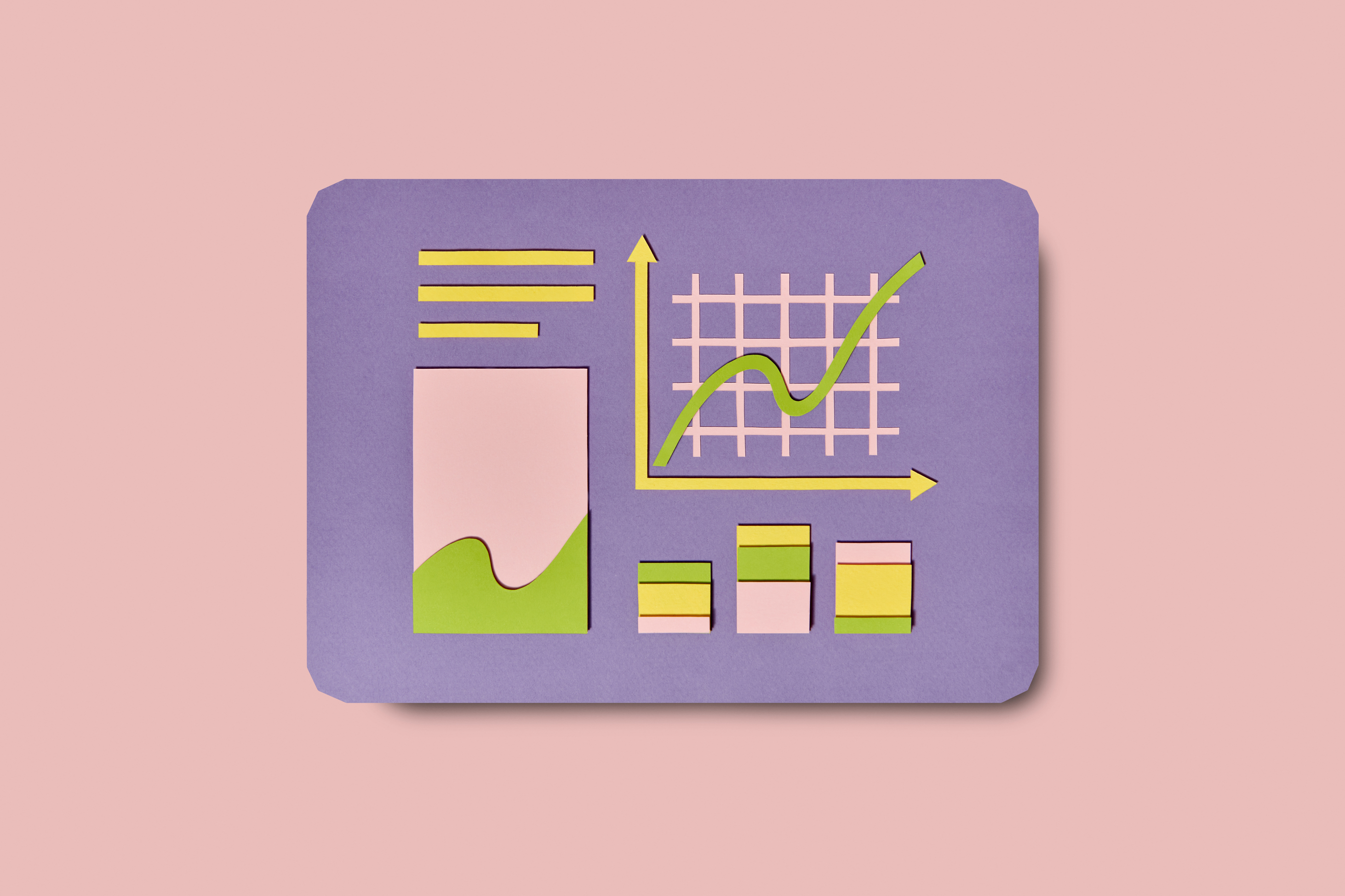 Well done on completing Module 8
Next up is Module 9 Marketing and Sales for Under-Represented Entrepreneurs
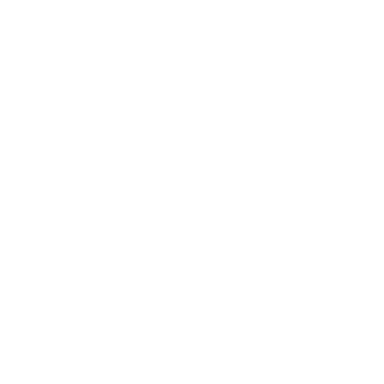 www.mosaic4investing.eu